Good morning !
Good morning !
Good morning !
Good morning to you!
Good morning dear N.N.!
I am glad to see you!
Good morning!
Good afternoon!
Good evening!
Good night!
Hello!
Nice to meet you!
Nice to meet you too!
Good bye!
See you!
hello
Alice
Brill
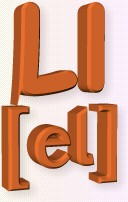 Какой звук в словах?
my
name
Mick
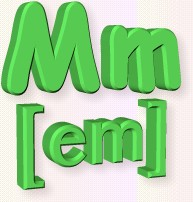 Какой звук в словах?
Ron
Mary
read
run
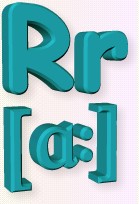 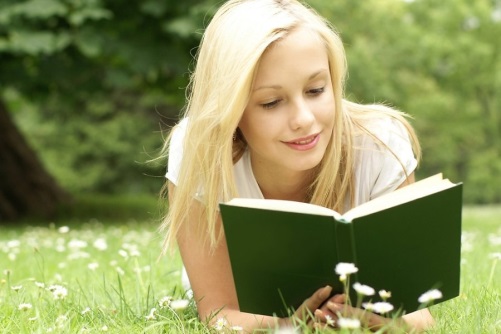 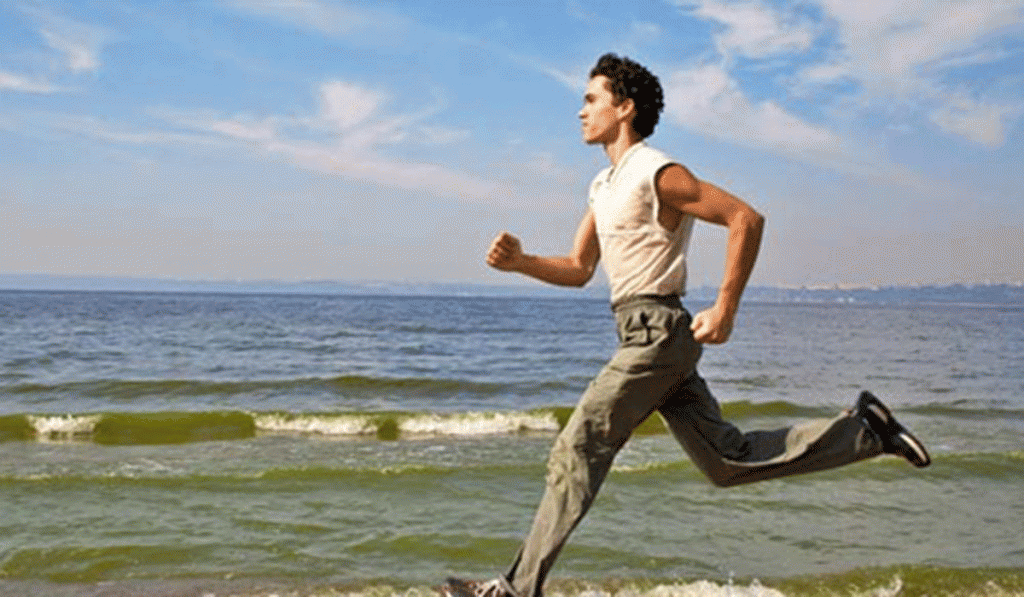 Какой звук в словах?
Nora
Denzil
and
name
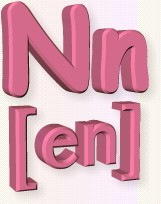 Какой звук в словах?
Read
My name is Nora.
My name is Denzil.
My name is Ron.
My name is Alice.
My name is Brill.
My name is Mary.
My name is Mick.
read
Read Nora!
Read Denzil.
Read Ron.
Read Alice.
Read Brill.
Read Mary.
Read Mick.
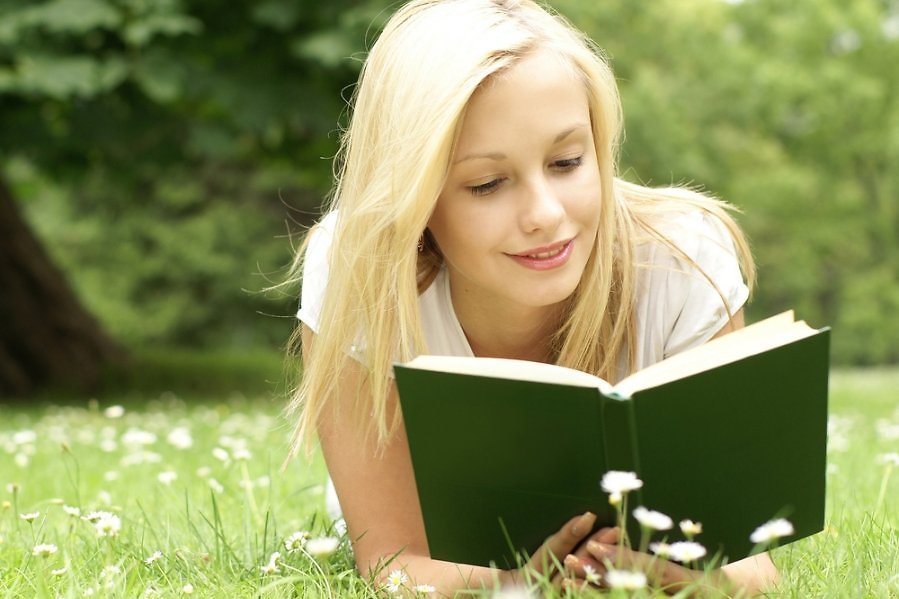 run
Run Nora!
Run Denzil.
Run Ron.
Run Alice.
Run Brill.
Run Mary.
Run Mick.
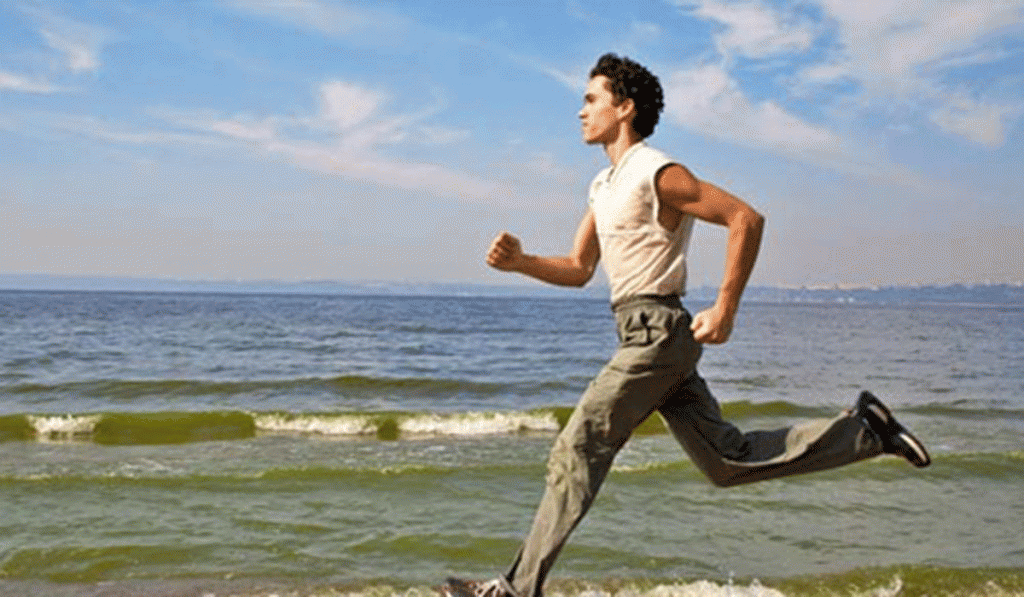 Hello       name      glass    Denzel
Alice       my          Brill     Ron
Nora        run          read     fly
Найди слова с буквой  ,, Ll ,,  Прочитай.
Hello       name      glass    Denzel
Alice       my          Brill     Ron
Nora        run          read     fly
Найди слова с буквой  ,, Mm,,  Прочитай.
Hello       name      glass    Denzel
Alice       my          Brill     Ron
Nora        run          read     fly
Найди слова с буквой  ,, Nn,,  Прочитай.
Hello       name      glass    Denzel
Alice       my          Brill     Ron
Nora        run          read     fly
Найди слова с буквой  ,, Rr,,  Прочитай.
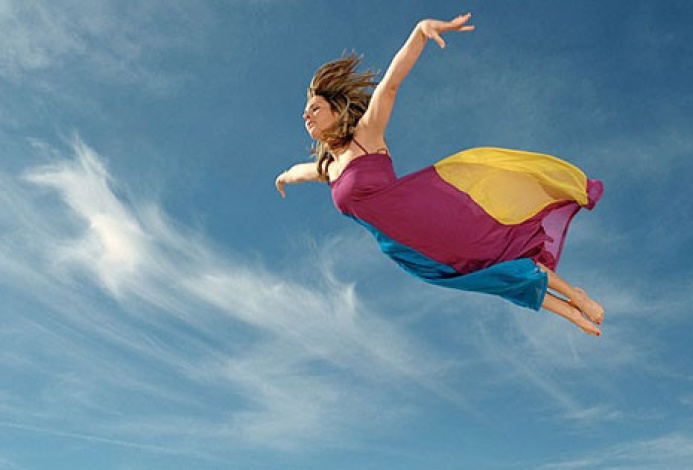 fly
grass
glass
sun
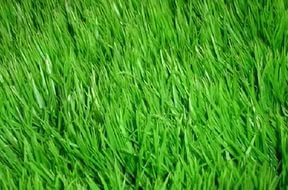 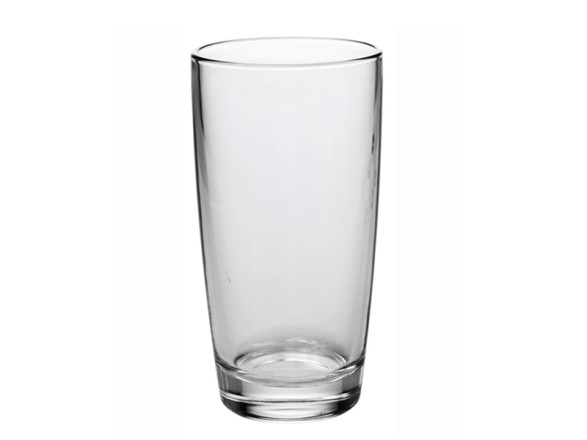 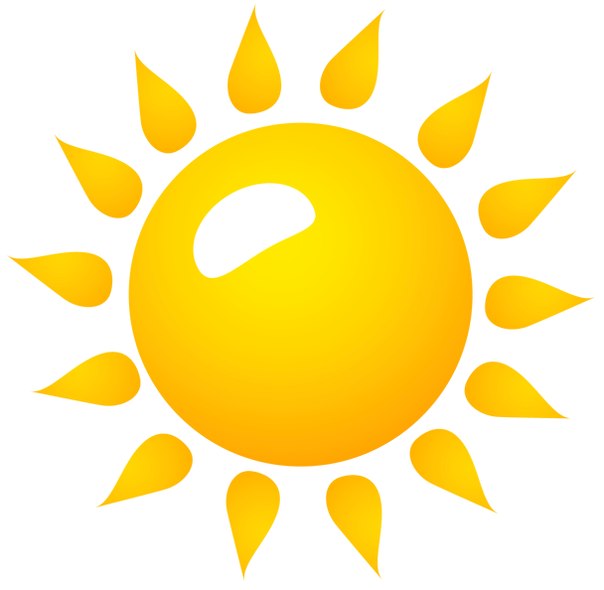